فتح البطن   laparotomy
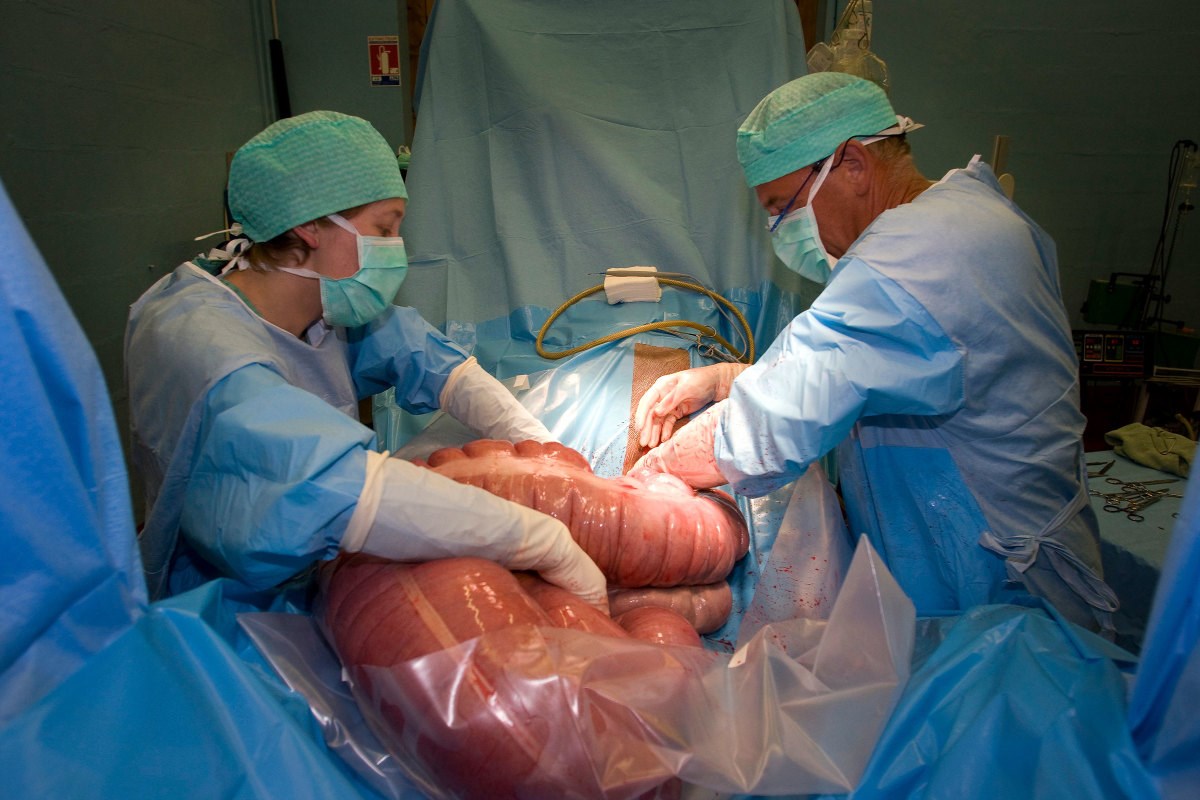 عملية فتح البطن
This operation is performed to examine the abdominal cavity for diagnostic purposes, to remove the ovaries, or to treat cases of uterine or intestinal torsion or obstruction, cesarean sections, opening the rumen to remove foreign body, cancerous tumors, removing the kidney, or opening the bladder...etc.
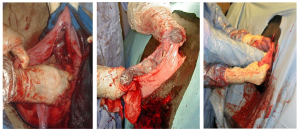 التصويم fasting
The animal is prevented from eating 24 hours before the operation in non-urgent or dangerous cases, but in urgent cases, it is preferable to open it without waiting
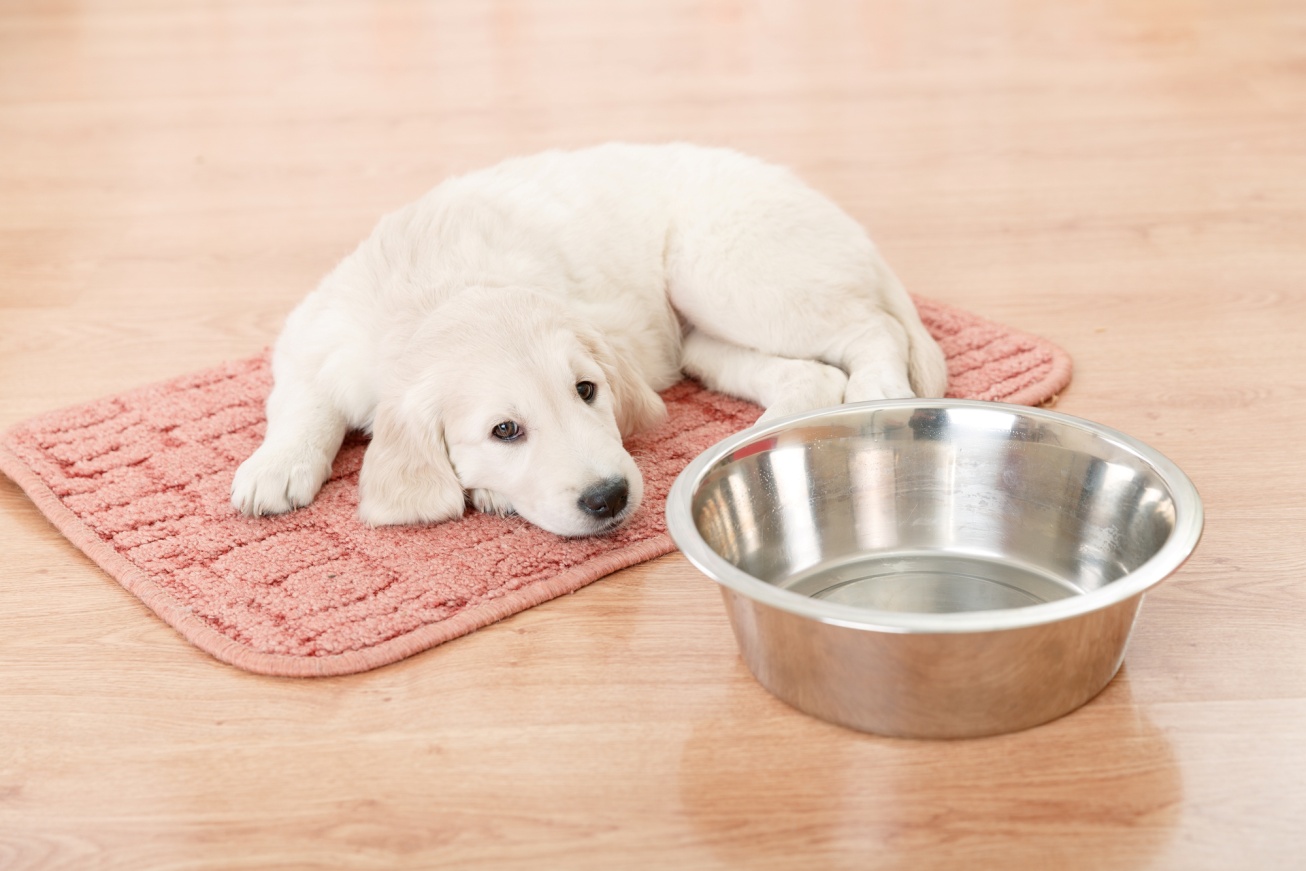 الادوات الجراحيه
The surgical tools used must be completely sterile and sufficient to perform the operation
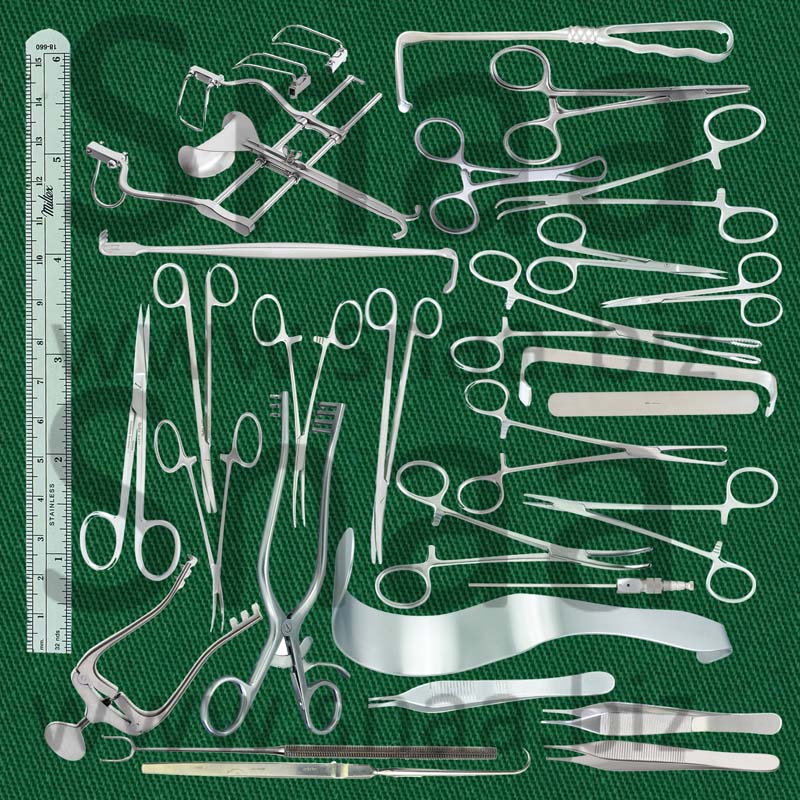 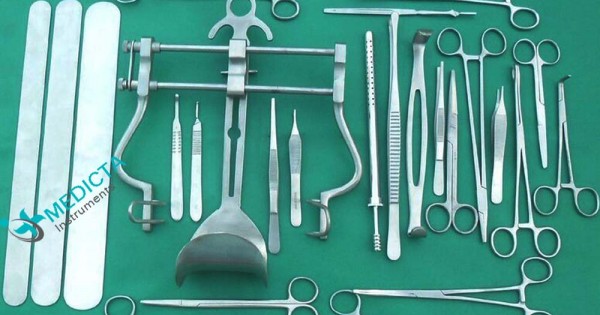 Surgical tools can be used in all laparotomy in all kinds of animals
مشرط جراحيScalpel   
 مقصات مستقيمة ومنحنية و ذات نهايات مستديرة Scissors
 ملقط يدوي مسنن وغير مسنن  Thumb forceps 
مواقفات النزيف في احجام مختلفه (مسنن وغير مسنن) hemostatic forceps  
ماسك الس Allis forceps 
موسع الجروح Wound retractor 
ماسك الإبرة Needle holder  
ابر باحجام مختلفةNeedles   
موجه الجروح Grooved director 
حشوات لايقاف النزف Tampon   
مناشف جراحيه drapes and towels 
مثبت المناشف الجراحيه  clips towels 
الخيوط الجراحيه المختلفه الممتصة وغير الممتصة  absorbable and non absorbable sutures
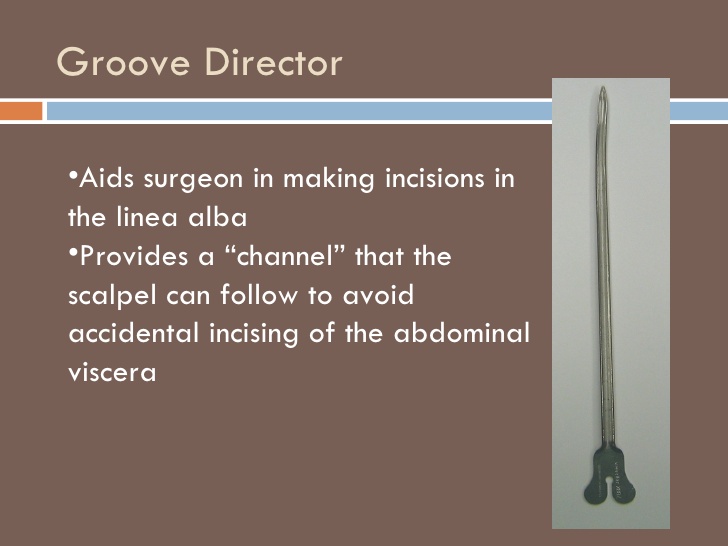 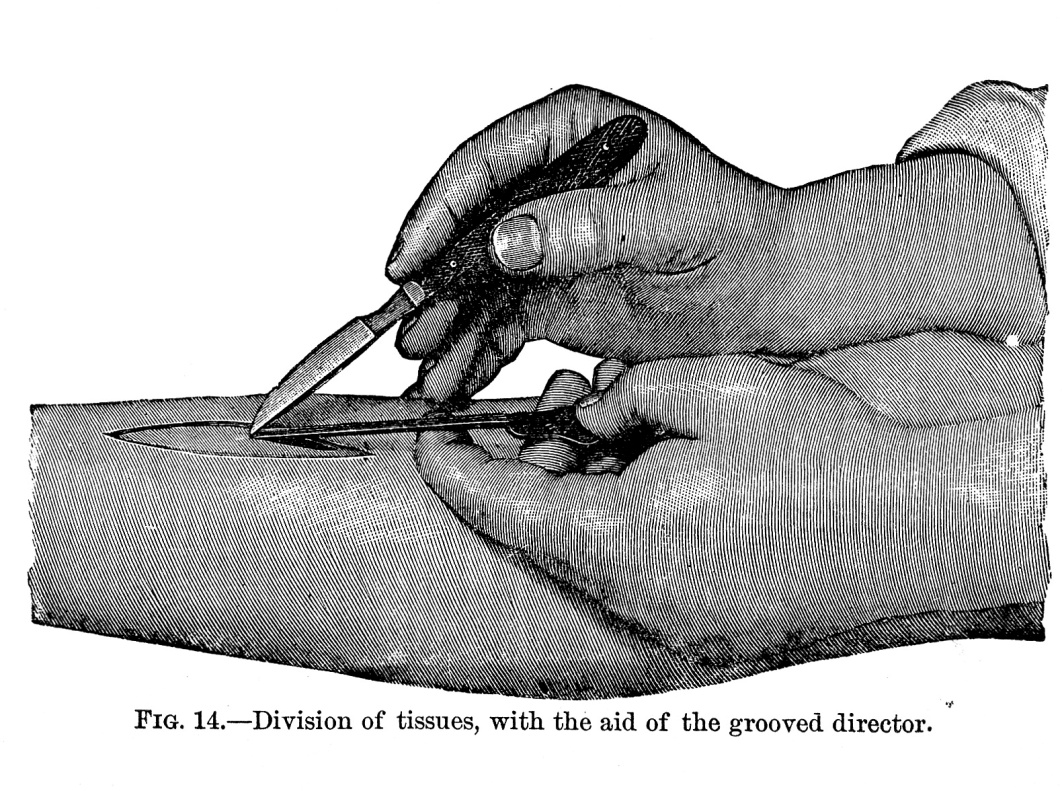 مكان العمليه ((site of surgical incision in abdomen
توجد عده اماكن اساسيه لفتح البطن وهي حسب دواعي العمليه والحالة وطبيعة العملية وهي 
فتح البطن من الخاصره Flank method 
فتح البطن من المنطقه الاربيه Inguinal method
فتح البطن من الجدار الامامي للمهبل Vaginal method
فتح البطن عند الخط الابيض Linea alba method
فتح البطن عند المستوى السهمي Paramedian method
فتح البطن من الجانب الوحشي للبقرة الى الجانب البطني ventrolateral method
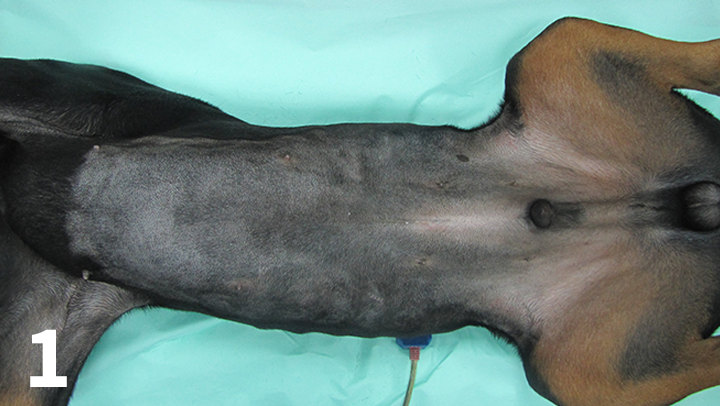 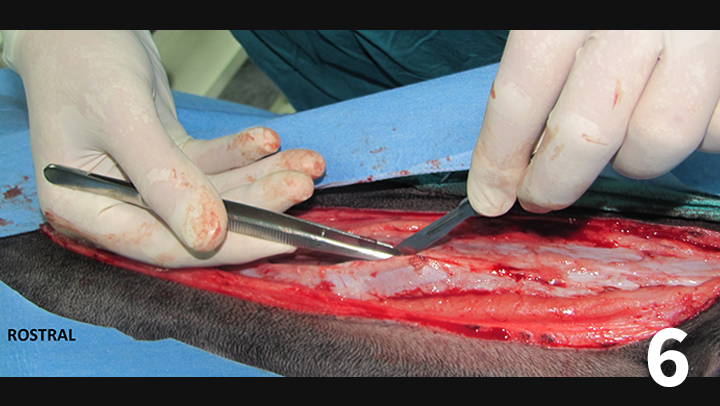 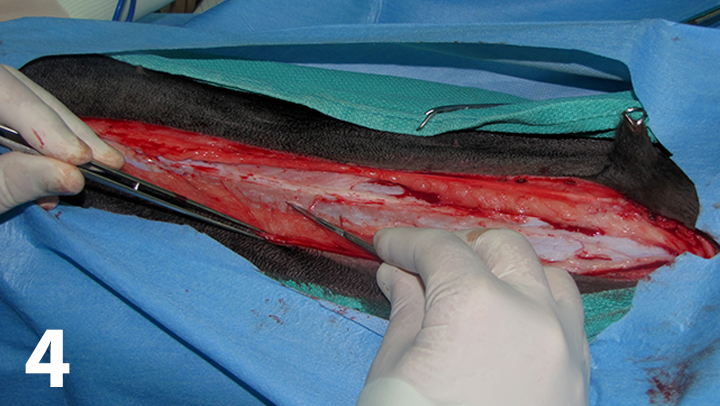 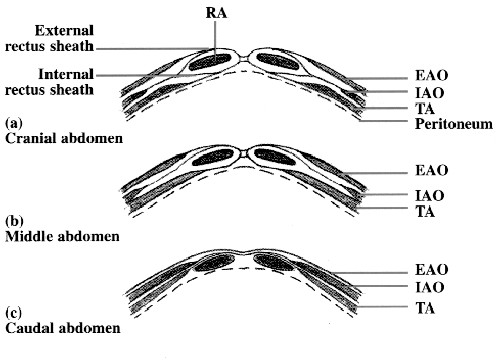 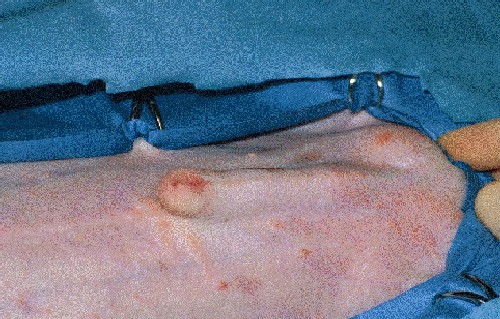 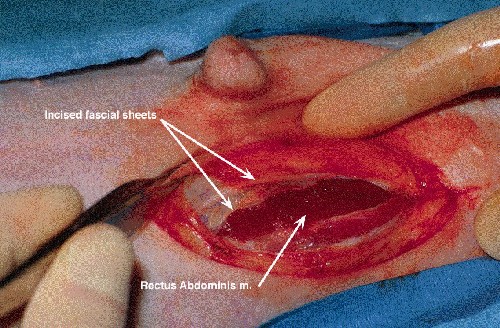 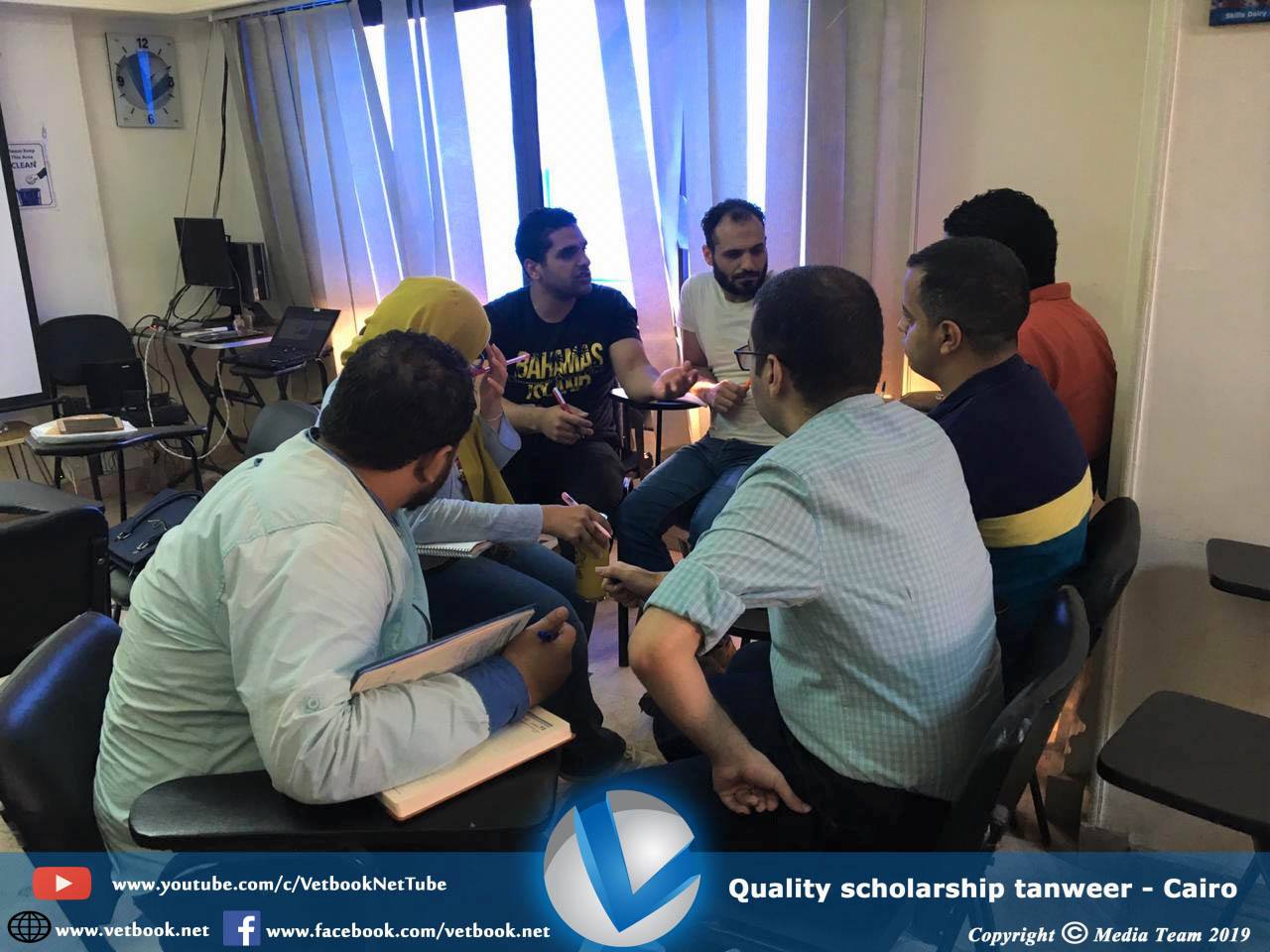 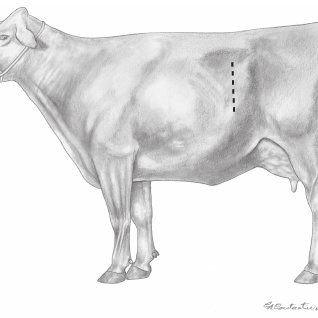 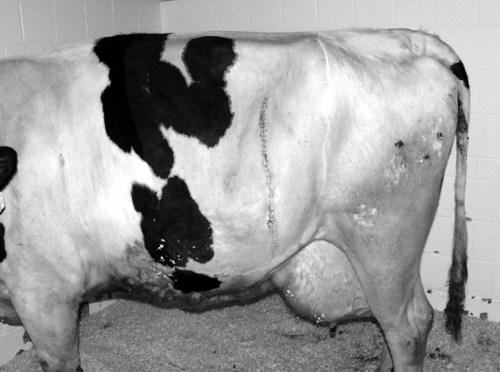 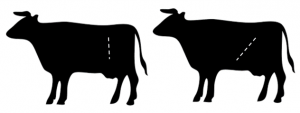 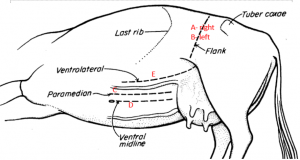 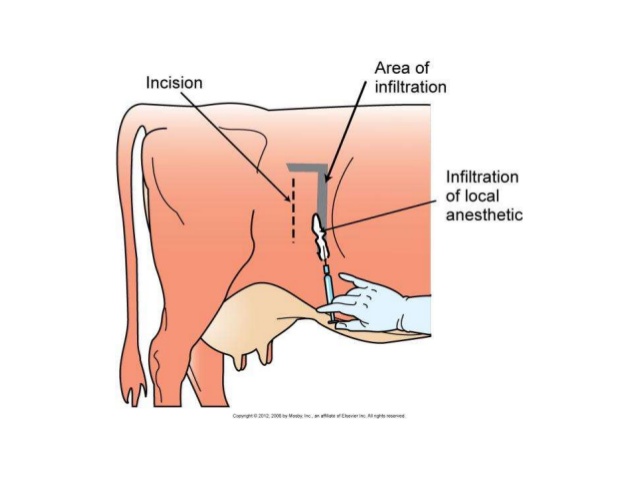 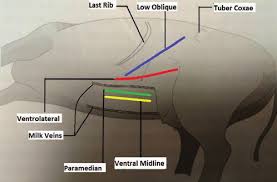 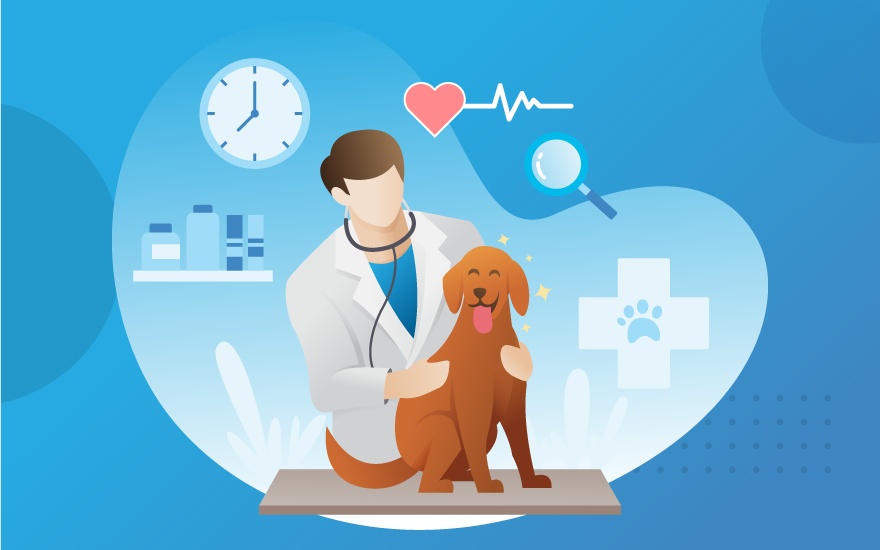